Sicheres Arbeiten an Walzwerken der Gummi- und Kunststoff-industrie
Sicherheitskurzgespräche (SKG 028)
Stand 07/2018
Lektion 1
Stolper-, Sturz- und Rutsch-unfälle vermeiden!
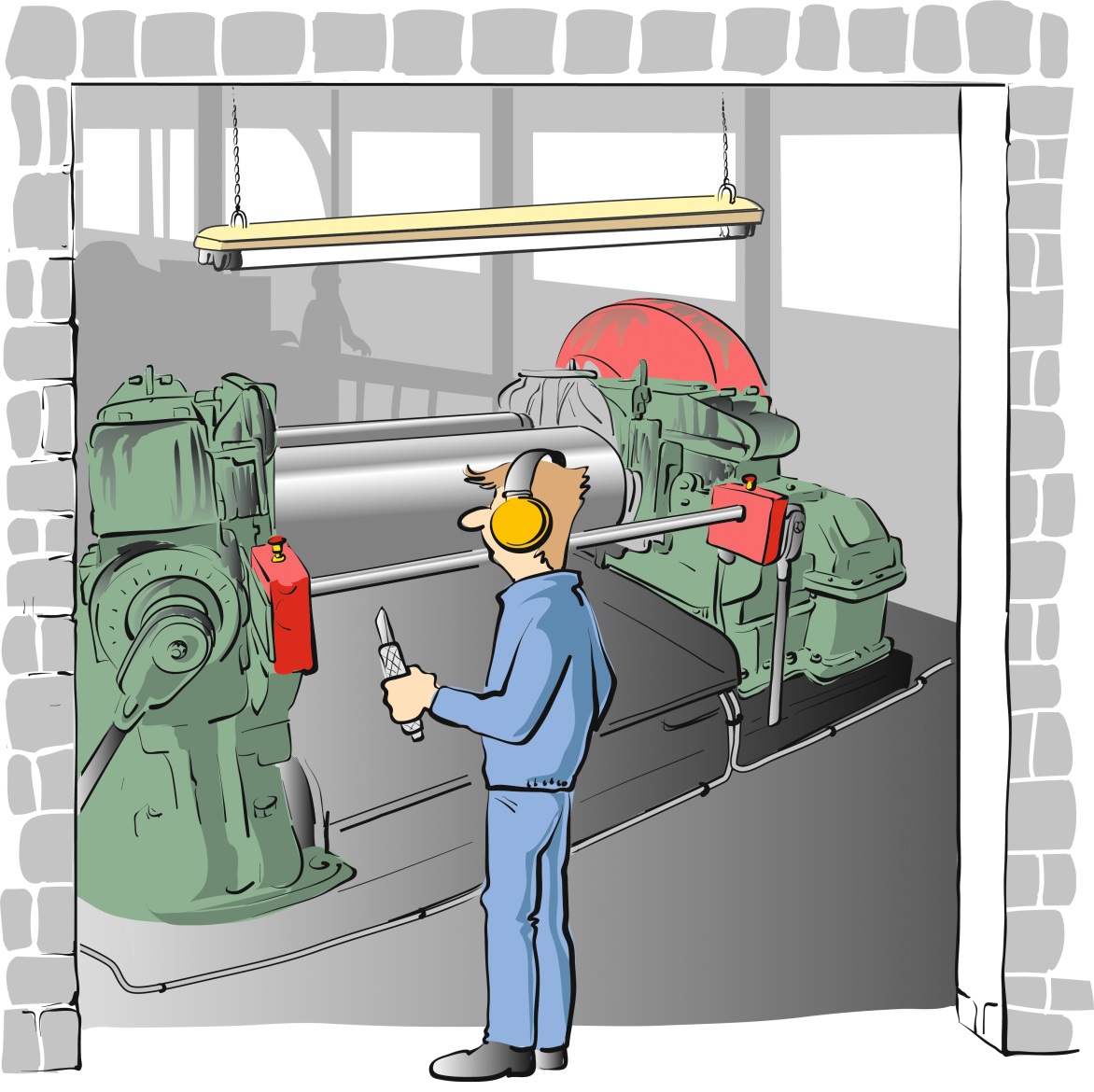 Arbeitsbereich möglichst auf ganzer  Maschinenbreite freihalten
 Möglichkeit des Zurücktretens vorsehen
 Schläuche und Kabel stolperfrei verlegen
 Auf Ordnung und Sauberkeit achten
 Nicht auf das Maschinenbett und die   Auffangwanne steigen
 Für ausreichende Beleuchtung sorgen
Seite 2
Lektion 2
Vor mechanischen Gefährdungenschützen!
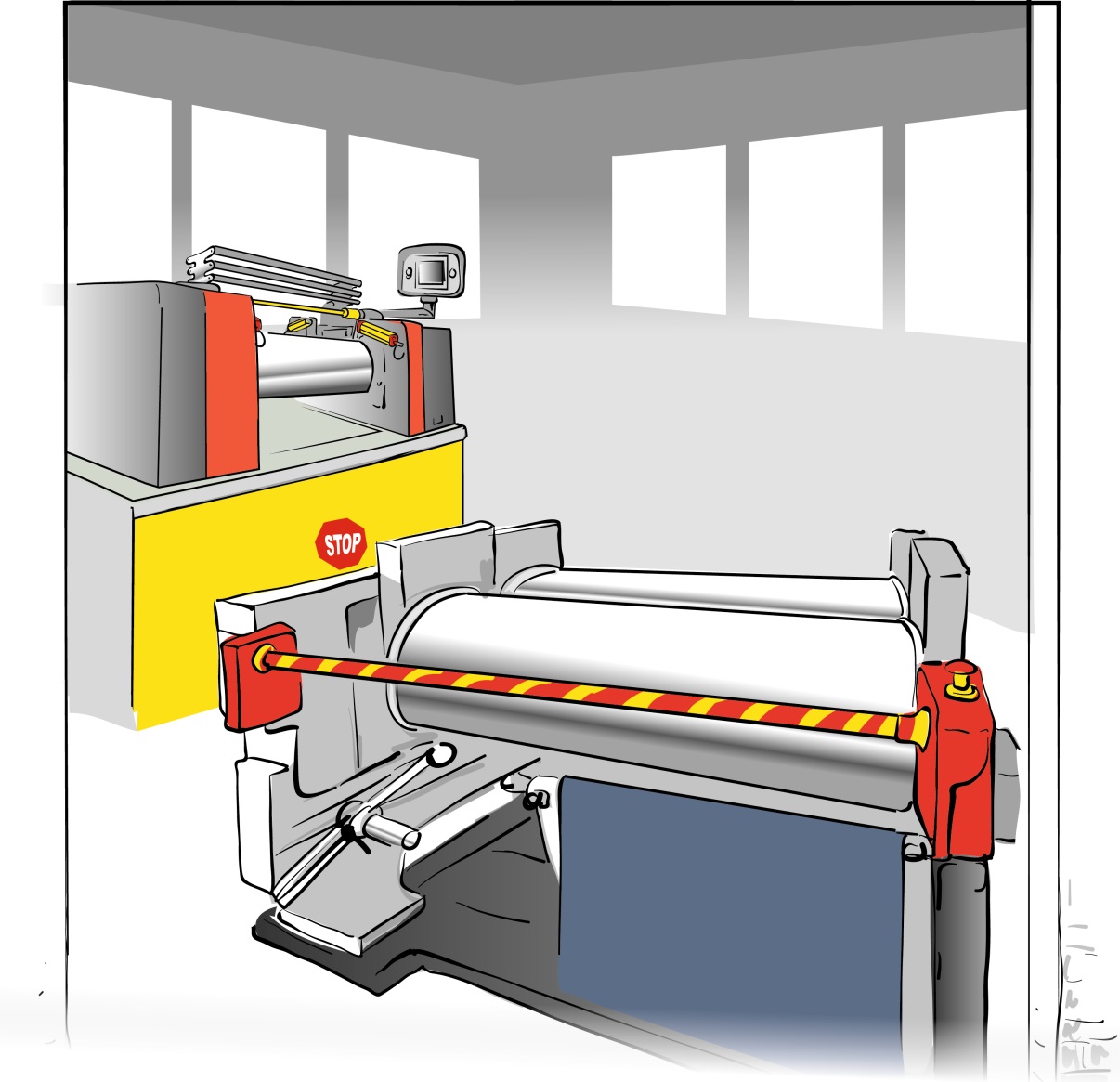 Die Arbeit nur aufnehmen wenn
Einzugsgefahr durch Schutzeinrichtungen verhindert werden kann
Schaltstange
Lichtschranke
Knieschalter
Messerbalken verkleidet oder für Bediener unerreichbar ist
Auffangwanne nicht über die Schaltstange hinausragt
Sicherheitsfunktion (Not-Halt) vor Arbeits-aufnahme getestet wurde
Zugänge zu den Angriffspunkten für Notfall-maßnahmen (z. B. Kupplung, Getriebezapfen) frei gehalten sind
Sicherheitsschuhe getragen werden
Seite 3
Lektion 3
Schnittverletzungenund Verbrennungen verhindern!
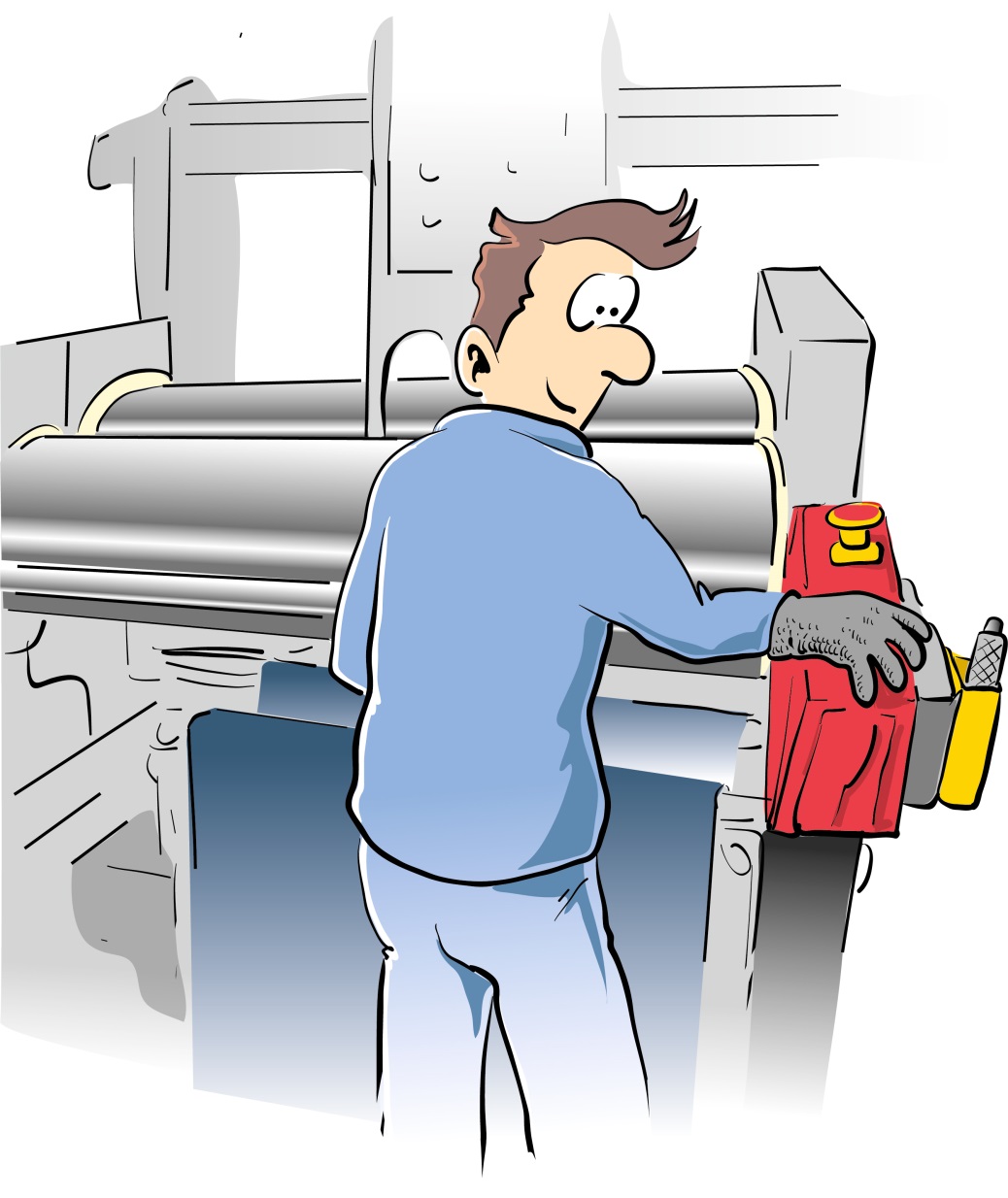 Nur geeignete Messer zum Schneiden der Felle einsetzen
Messerhalterungen oder -ablagen benutzen
Nur unterhalb der Walzenachse schneiden
Einsatzmöglichkeit von Schnittschutzhandschuhen prüfen
Ggf. Hitzeschutzmaßnahmen treffen (Handschuhe, Unterarmschutz, langärmelige Kleidung)
Seite 4
Lektion 4
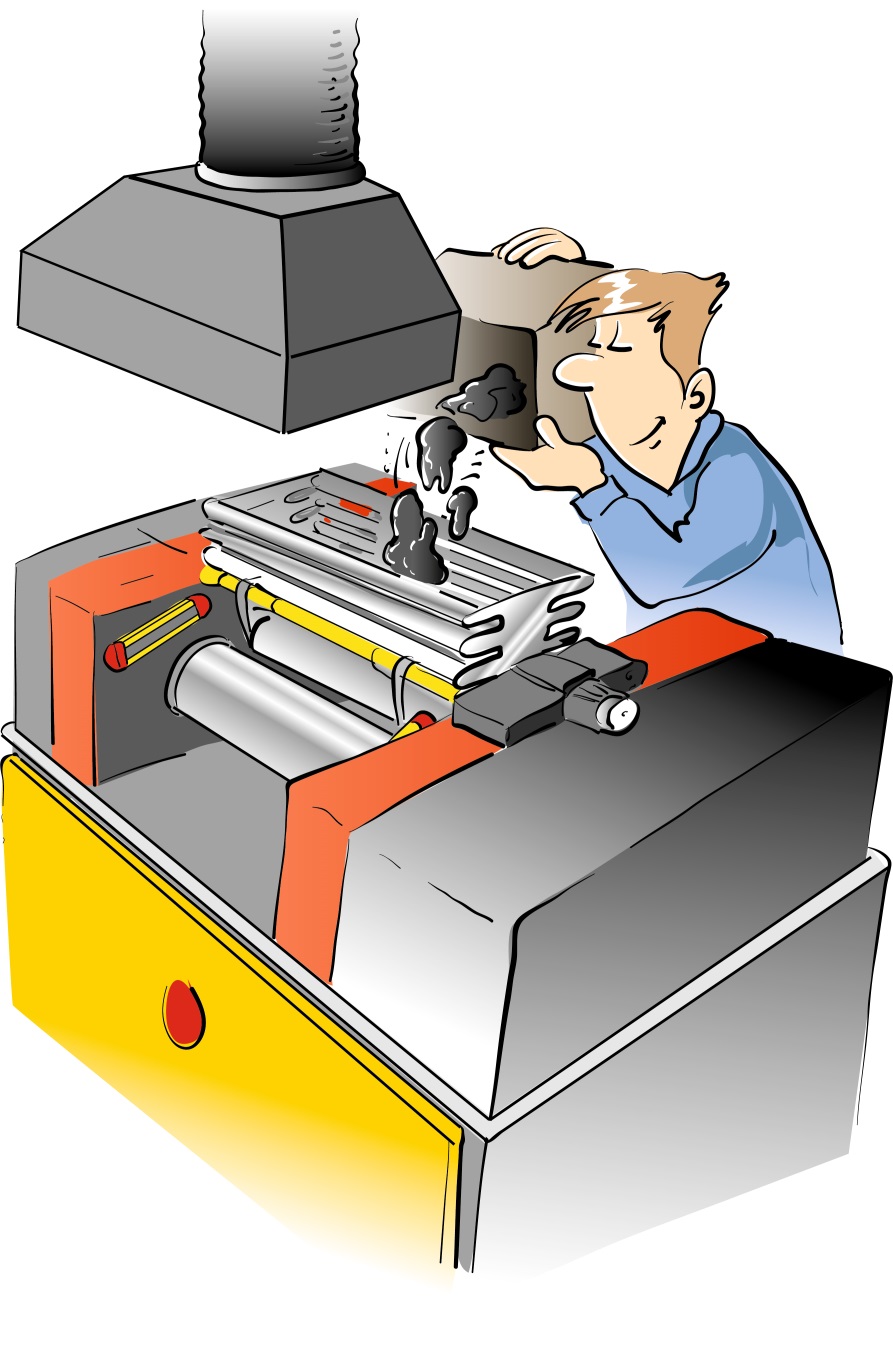 Spezielle Sicherheitsmaßnahmen
nutzen!
Einwurfkörbe oder Trichter nicht entfernen oder verändern
Dosierhilfsmittel für Zuschlagstoffe einsetzen
Gefahrenkennzeichnung am Walzwerk beachten
Vorhandene Absaugeinrichtung benutzen
Materialeigenschaften beachten
Zuschlagstoffe mit gefährlichen Eigenschaften erst nach Unterweisung einsetzen
Beim Bearbeiten von Gummimischungen an großen, lauten Walzwerken Gehörschutz tragen
Seite 5
Lektion 5
Notfallmaßnahmen trainieren!
Erste-Hilfe-Material im Arbeitsbereich bereithalten
Beim Einsatz großer Walzwerke Notfallausrüstung bereithalten
Schutzdecke gegen Hitzeeinwirkung
Messer zum Aufschneiden des Felles
Werkzeug zum Öffnen des Walzenspaltes und/oder zum Reversieren von Hand
Rettungsdecke
Notfallplan für jeden Walzwerkstyp
aufstellen
Ablauf festlegen
unterweisen
regelmäßig trainieren
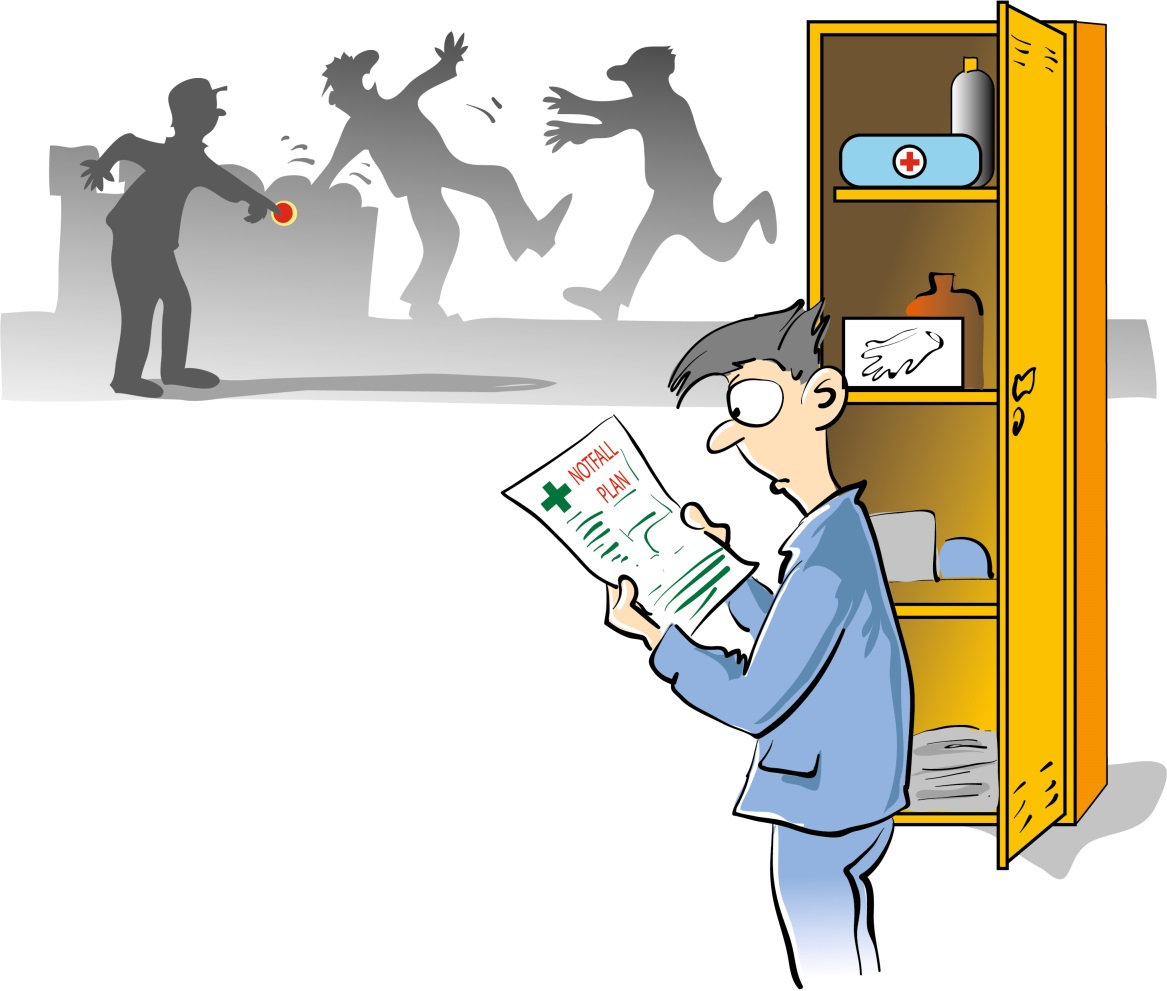 Seite 6
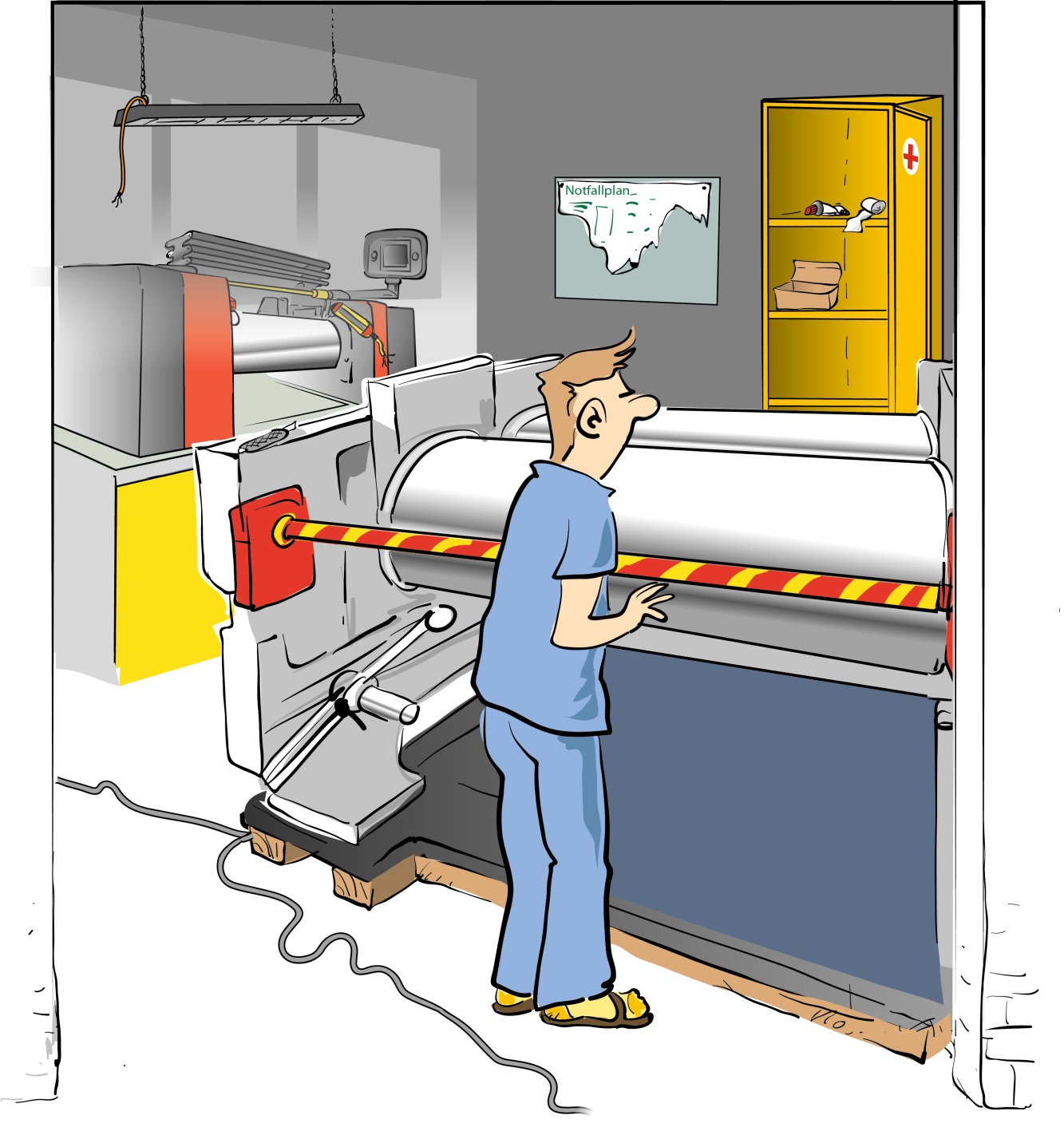 Finde die acht Fehler
Seite 7
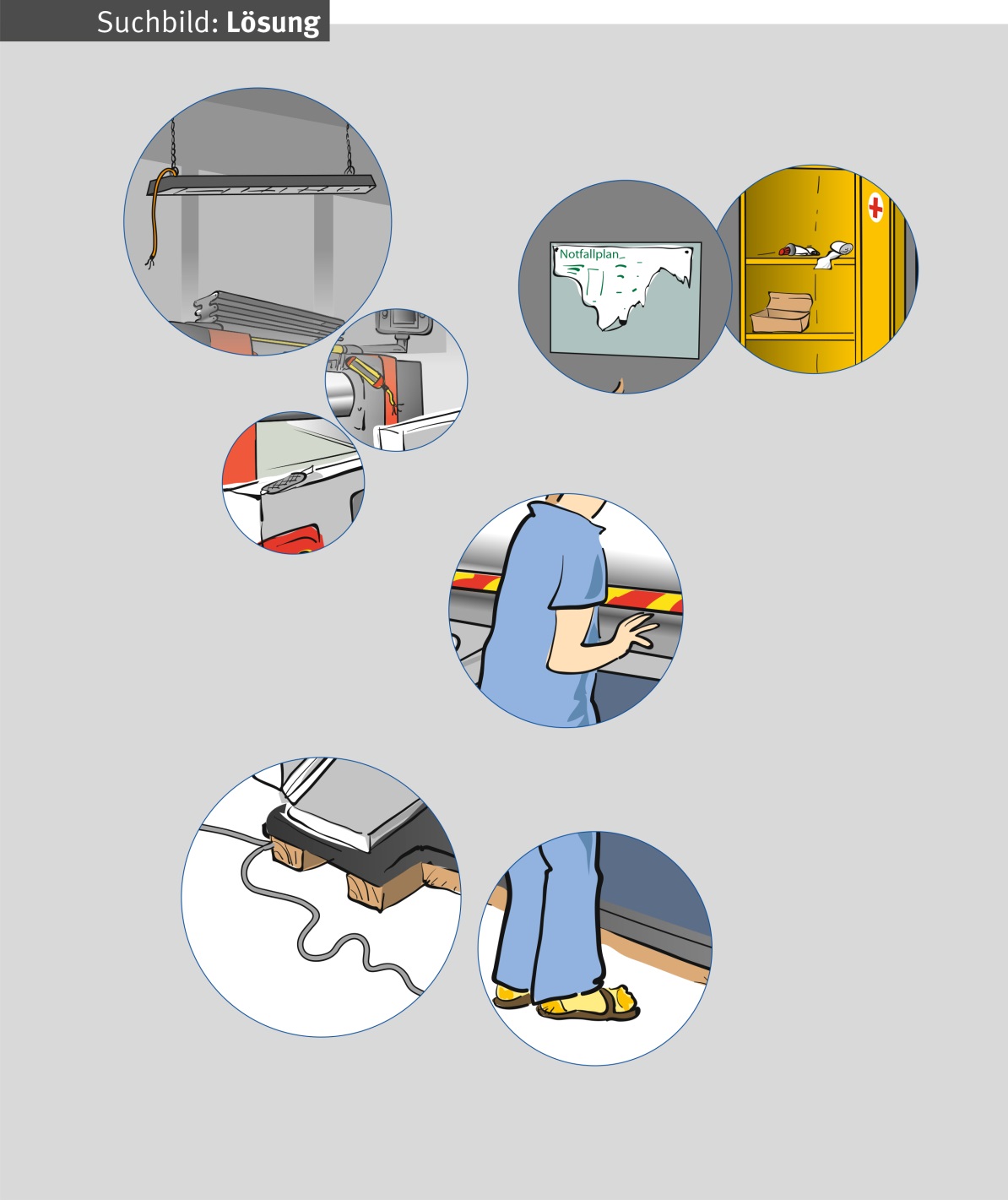 Fehlerübersicht
Seite 8
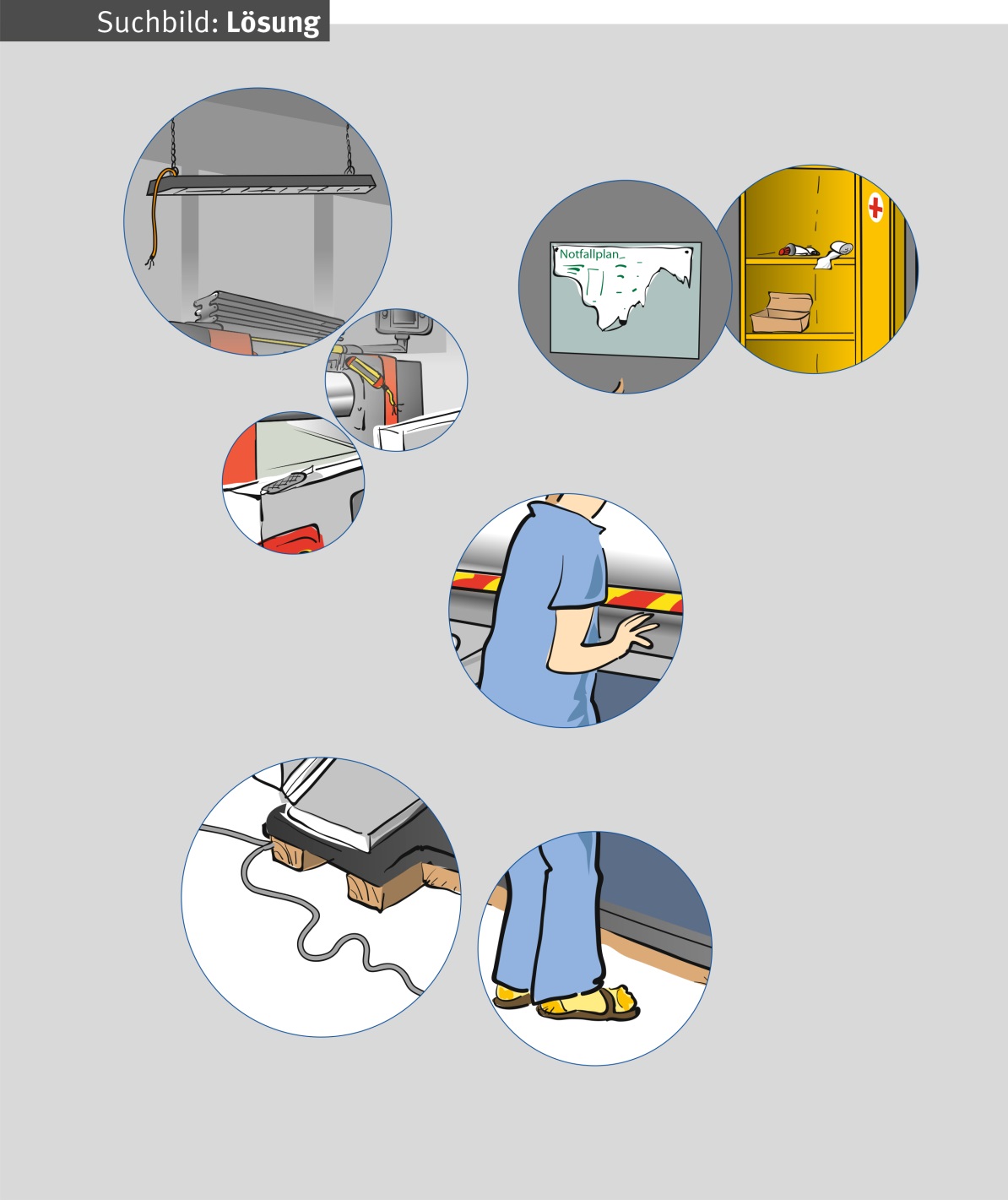 Fehler 1
Für ausreichende Beleuchtung
sorgen.
Seite 9
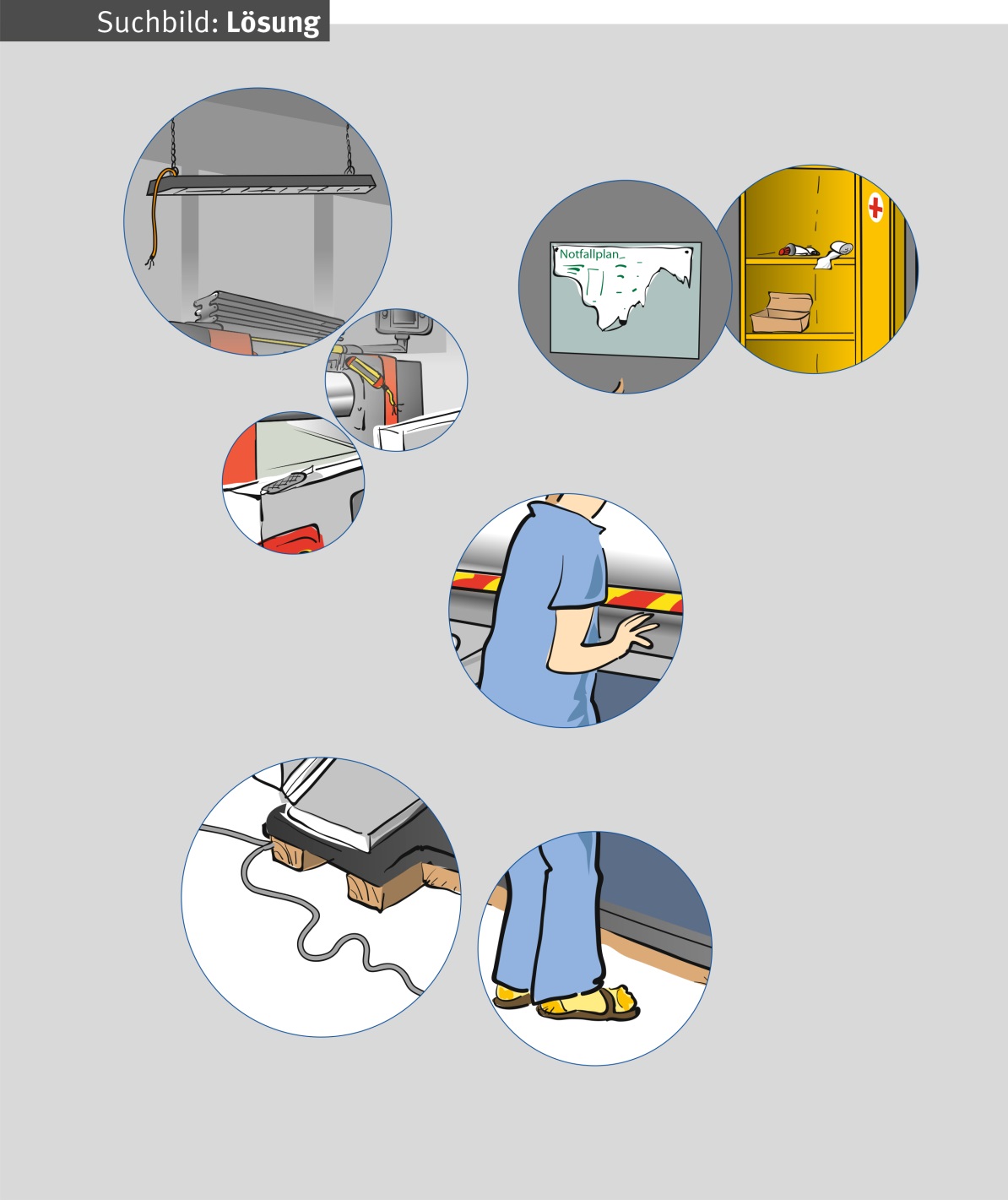 Fehler 2
Notfallplan aufstellen, unterweisen
und zur Verfügung stellen.
Seite 10
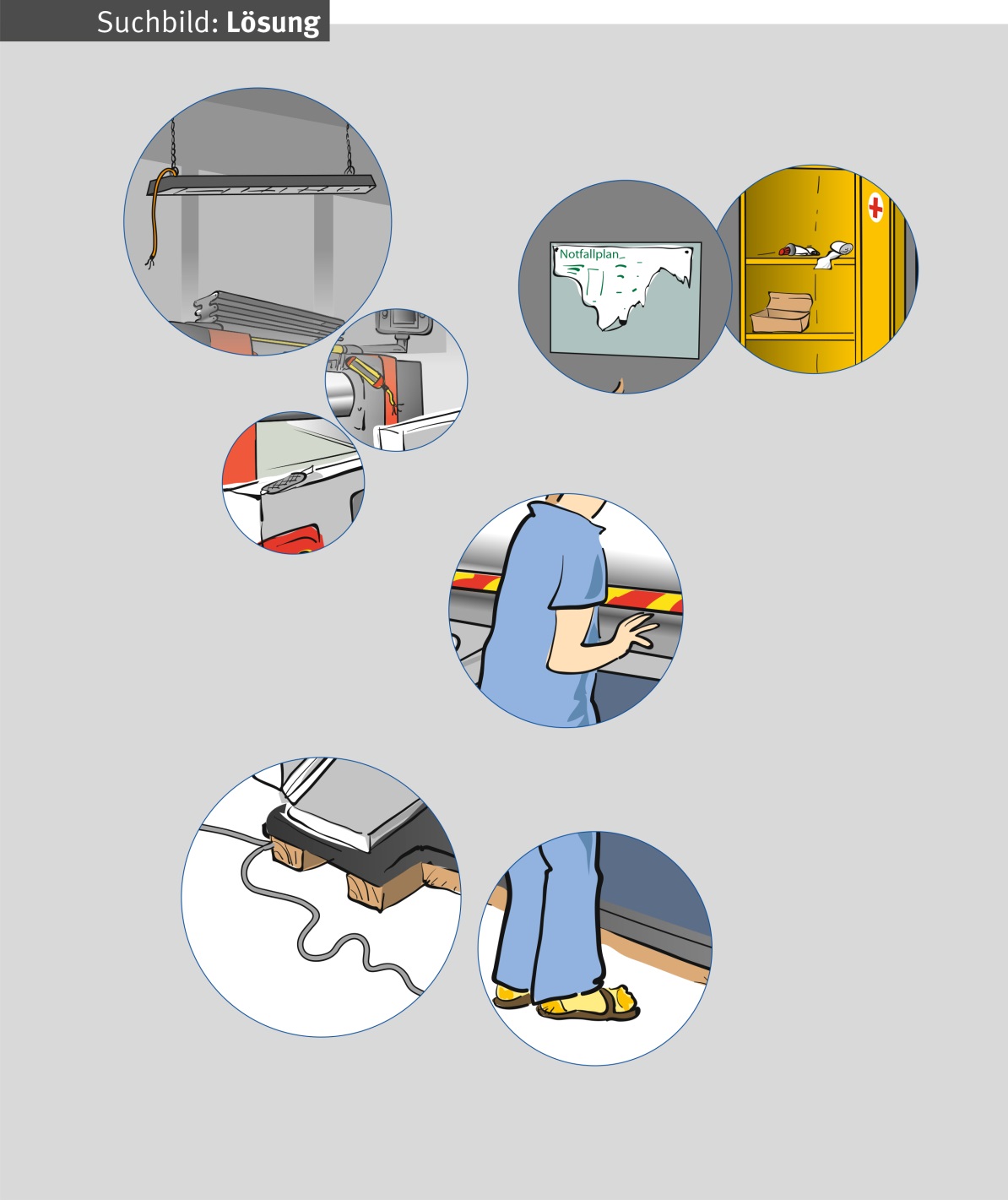 Fehler 3
Erste-Hilfe-Material und Notfallausrüstung im Arbeitsbereich von Walzwerken bereithalten.
Seite 11
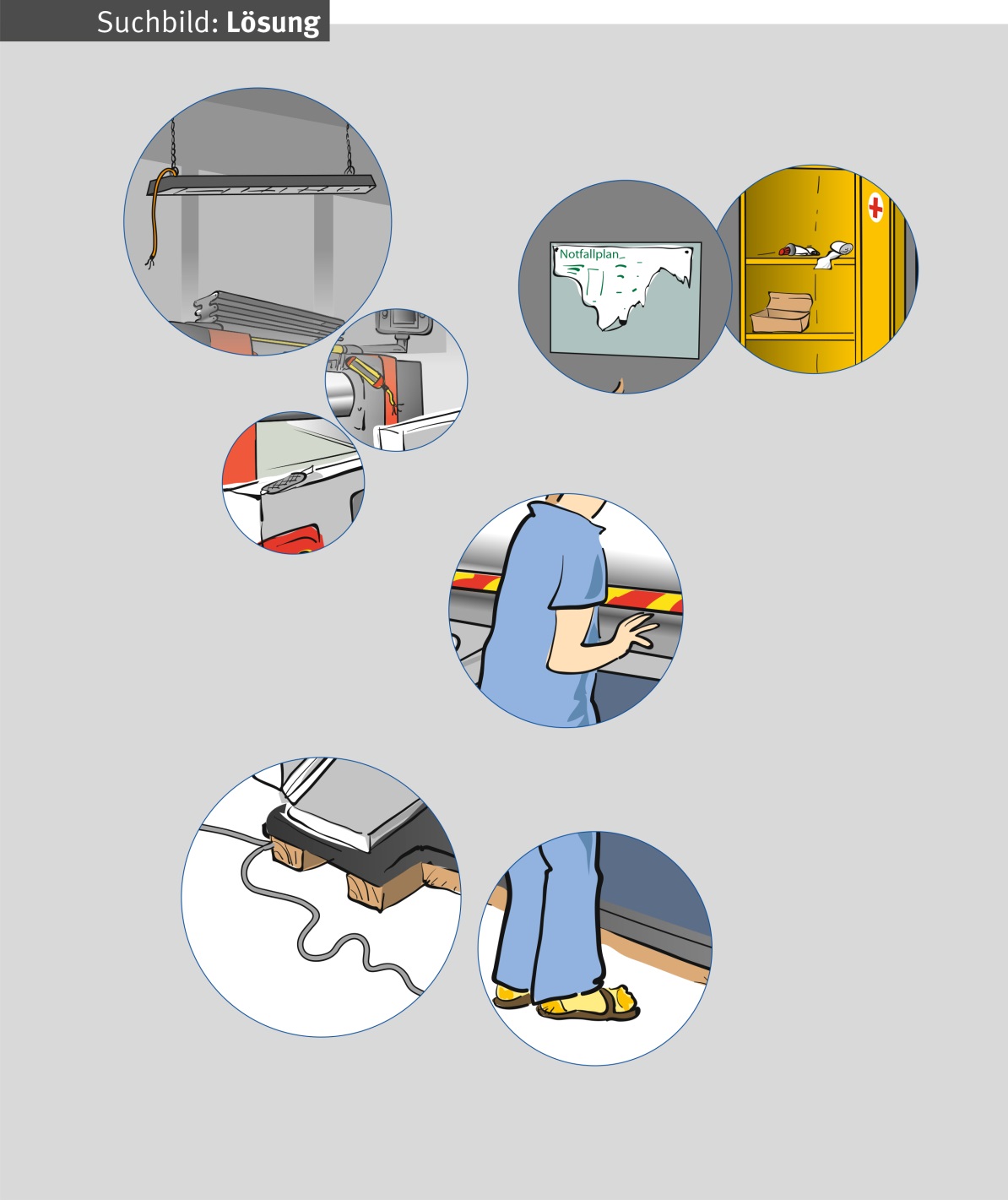 Fehler 4
Vor Arbeitsbeginn Funktions-
prüfung  durchführen. Walzwerk
mit defekter Lichtschranke nicht
in Betrieb nehmen. An Sicherheits-einrichtungen nicht manipulieren.
Seite 12
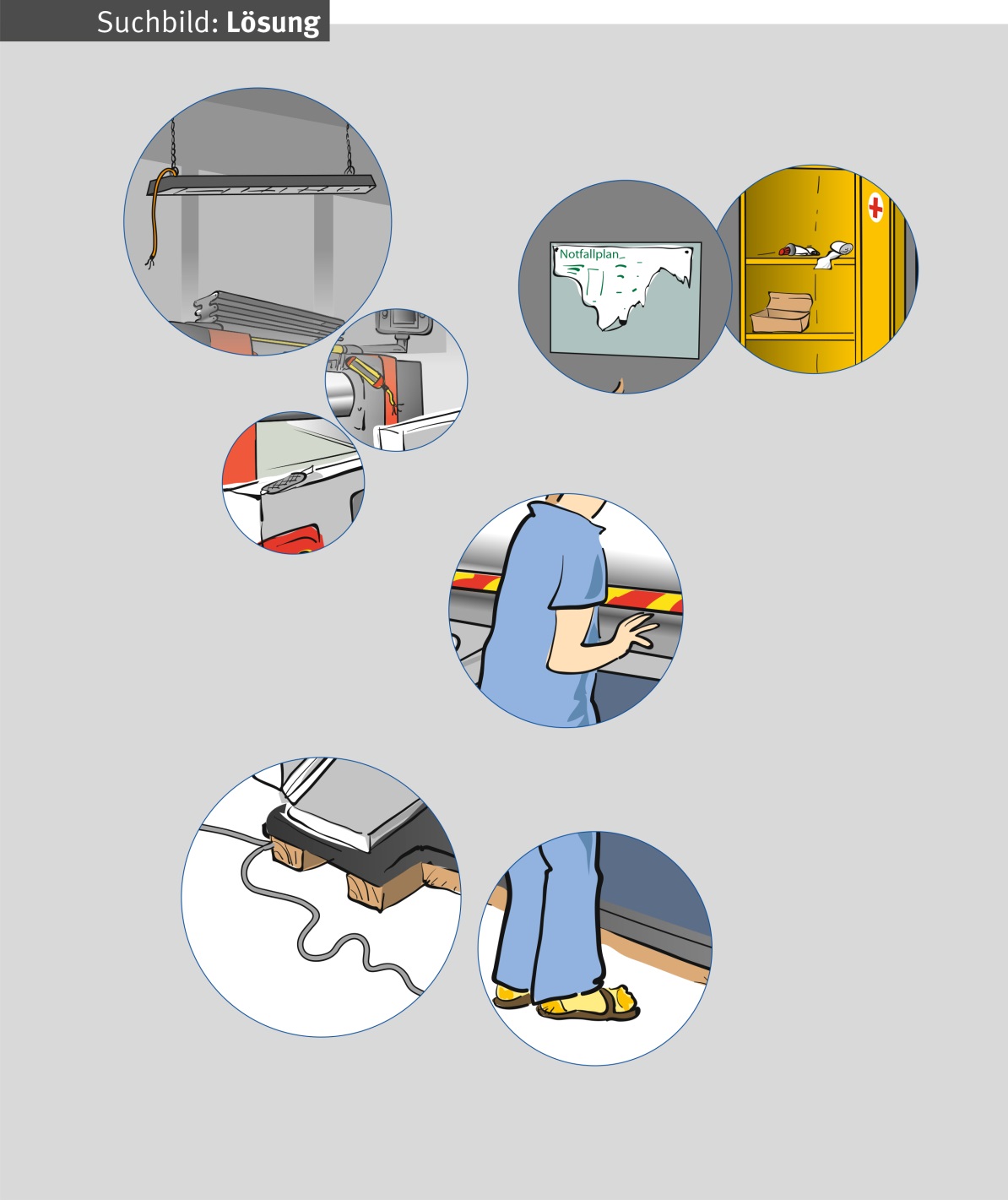 Fehler 5
Messer sicher ablegen. Messerhalterungen oder -ablagen benutzen.
Seite 13
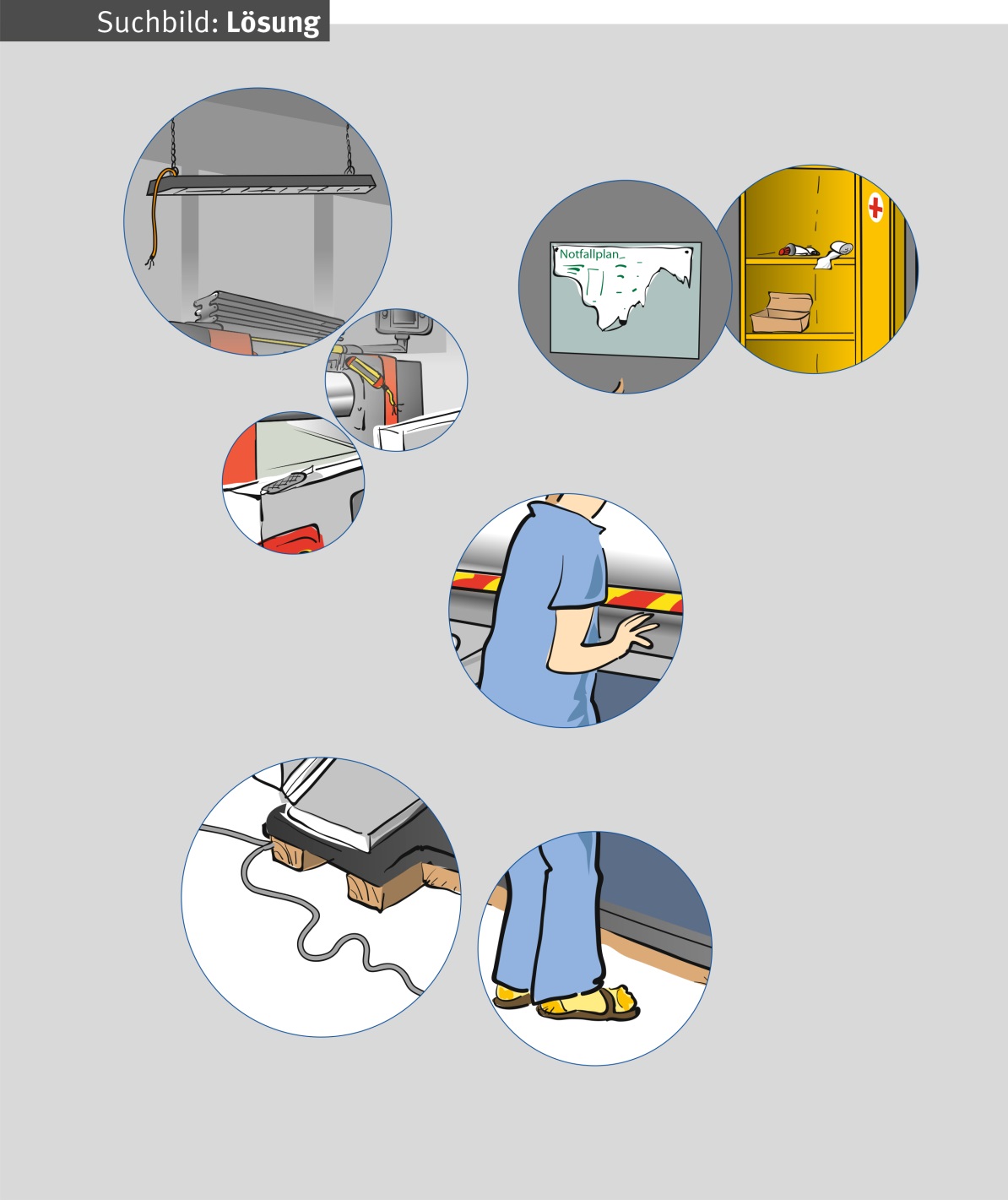 Fehler 6
Zum Hitzeschutz langärmlige, enganliegende Arbeitskleidung
tragen.
Seite 14
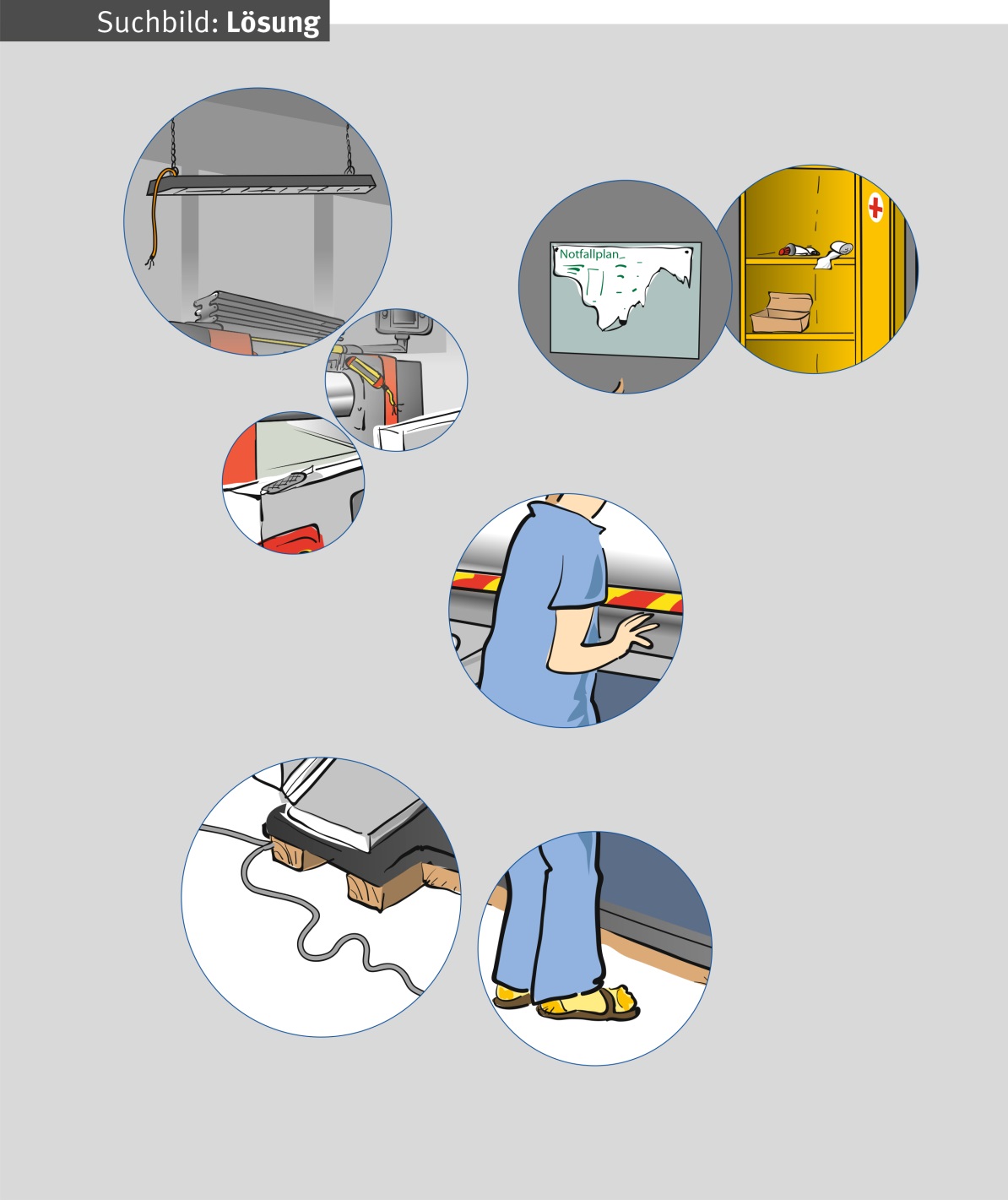 Fehler 7
Kabel stolperfrei verlegen.
Seite 15
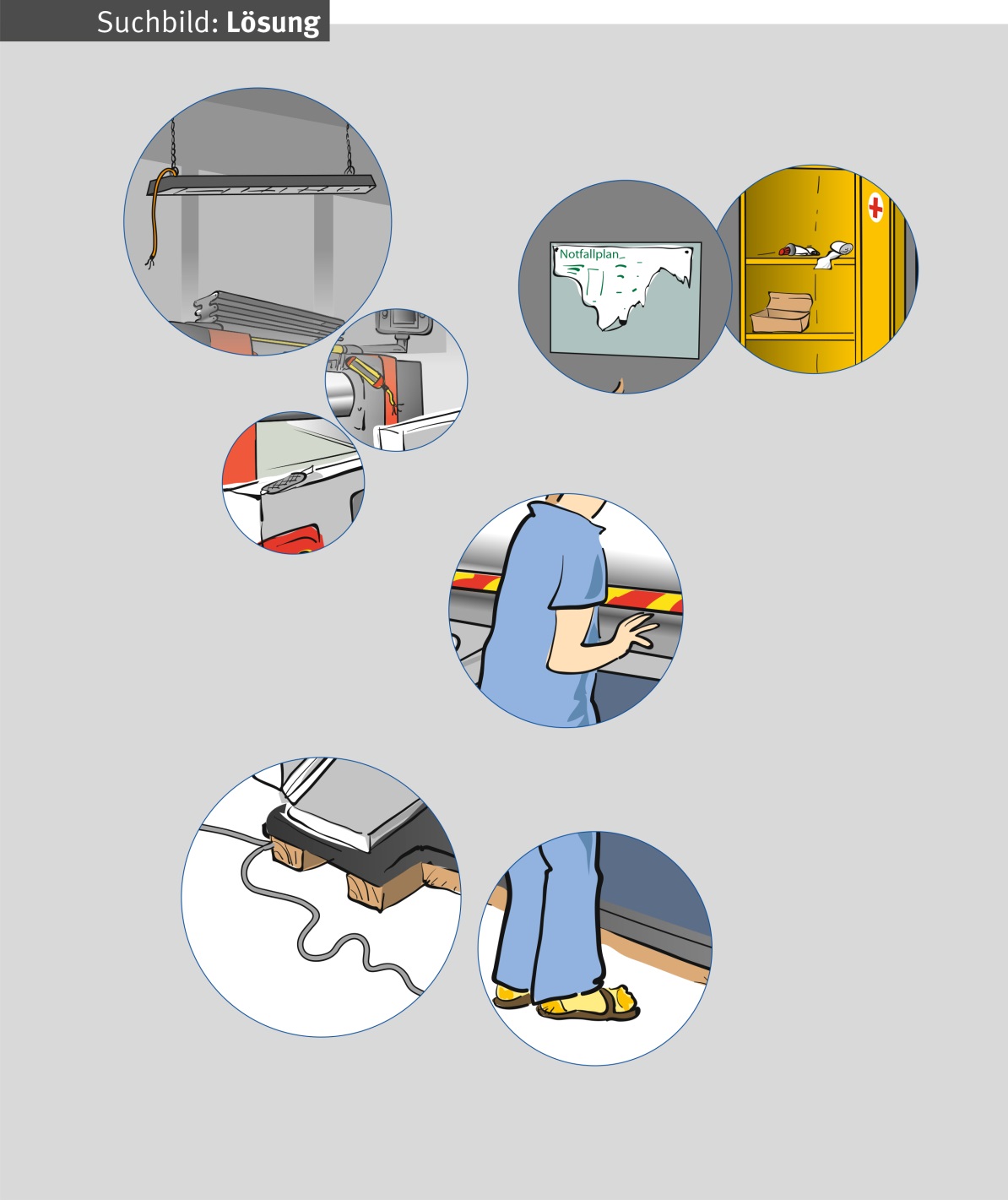 Fehler 8
Sicherheitsschuhe tragen.
Seite 16
Weitere Sicherheitskurzgespräche
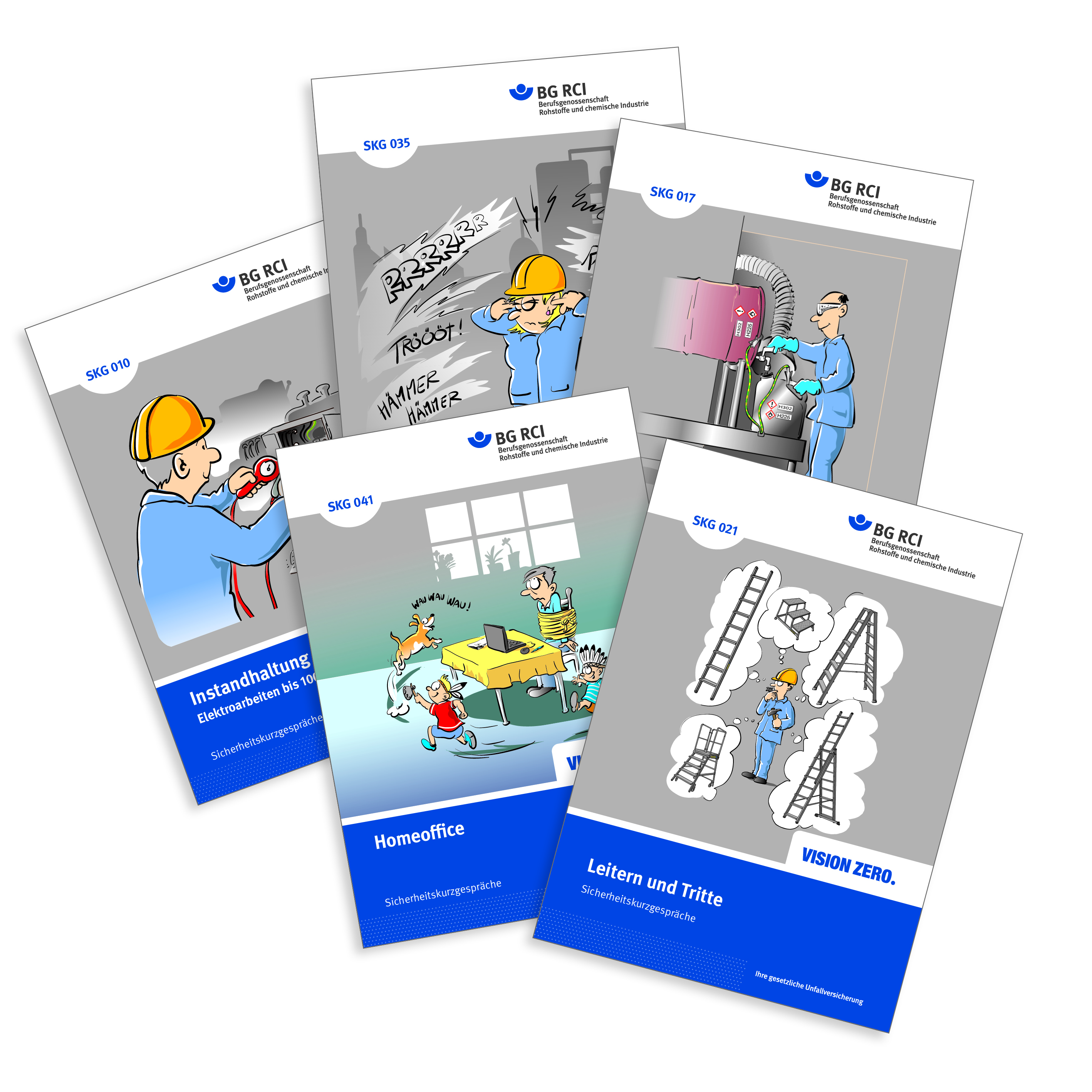 Die Reihe der Sicherheitskurzgesprächewird ständig um neue Themen ergänzt.
In den Druckfassungen finden Sie zu den einzelnen Lektionen weitere ausführliche Hinweise und Erläuterungen für Unterweisende.
Einen Überblick über die derzeit verfügbaren Themen erhalten Sie im Medienshop der BG RCI.
medienshop.bgrci.de
Seite 17